Администрация Березовского сельского поселения
Исполнение бюджета Березовского сельского поселения  Даниловского муниципального района за 1 полугодие 2024 года
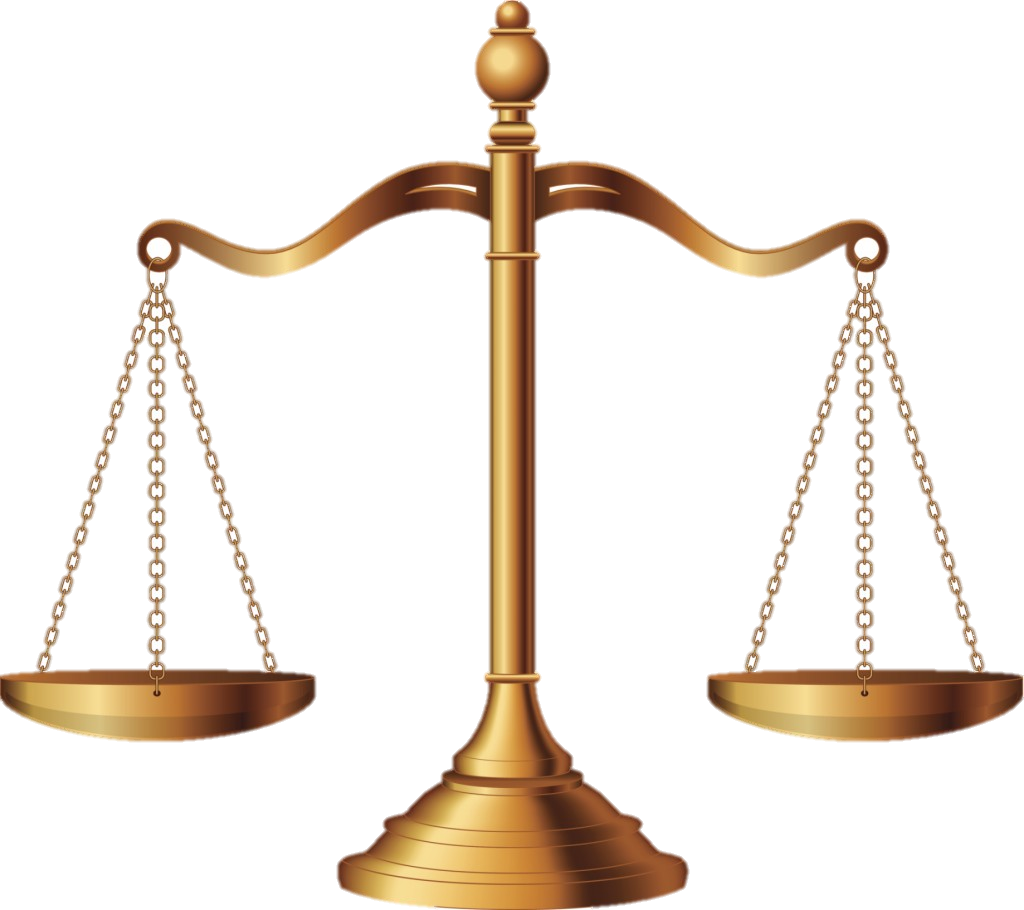 Доходы
Расходы
Бюджет
Реализация утвержденных Главой Березовского сельского поселения основных направлений бюджетной и налоговой политики
Наполняемость местного бюджета от установленных нормативов отчислений
Налог на доходы физических лиц – 10%                   
Единый сельскохозяйственный налог – 50%
Налог на имущество физических лиц – 100%
Земельный налог – 100%
Доходы от сдачи в аренду имущества, находящегося в оперативном управлении поселений – 50%
Доход от реализации имущества, находящегося в собственности поселений 100%
Денежные взыскания (штрафы), установленные законами субъектов РФ за несоблюдение муниципальных правовых актов, зачисляемые в бюджеты поселений – 100%
Государственная пошлина – 100%
Прочие неналоговые доходы – 100%
ДОХОДЫ БЮДЖЕТА
Налоговые доходы
Безвозмездные поступления
Неналоговые доходы
Основные параметры бюджета Березовского сельского поселения за 1 полугодие  2024 года
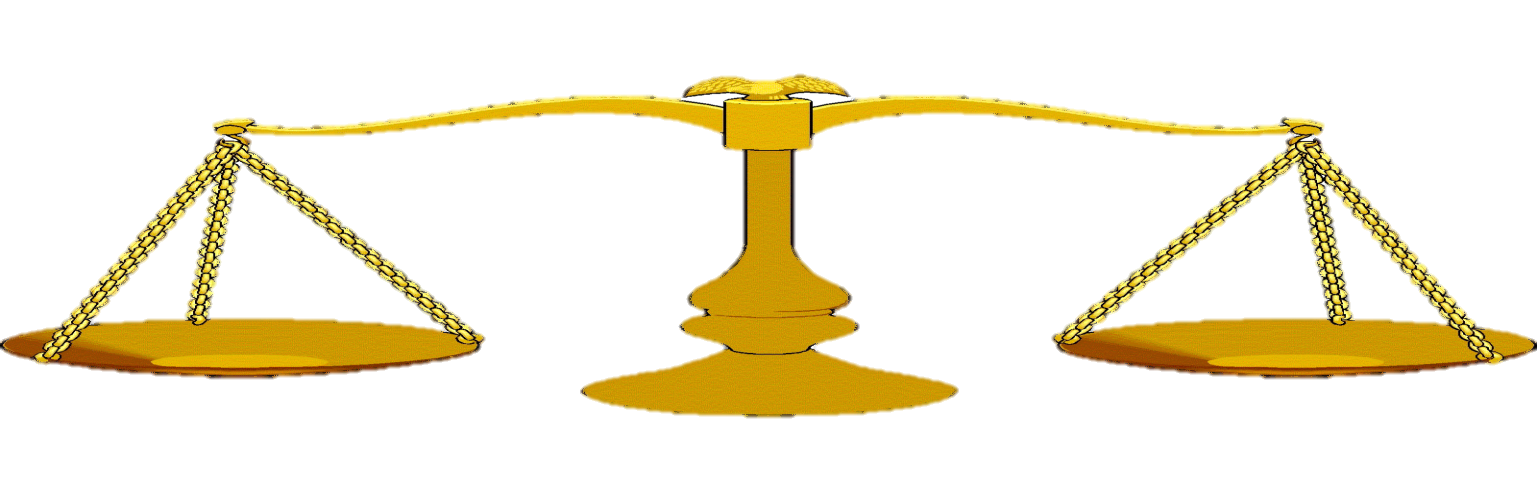 Доходы
Расходы
Налоги на  доходы физ.лиц
518,3
Общегосударственные вопросы
2122,1
5038,2
4839,1
Доходы от уплаты акцизов
532,8
Национальная оборона
37,0
Единый сельскохоз.налог
799,2
7,8
Национальная безопасность и правоохранительная деятельность
Налоги на имущество
474,5
842,2
116,9
Национальная экономика
793,8
Денежные взыскания, штрафы
ЖКХ
2,5
9,2
Образование
Государственная пошлина
2,1
1122,2
Культура, кинематография
Доходы от использования имущества муниципальной и государственной собственности
286,4
1040
Социальная политика
103,9
116
1889,9
11112
Безвозмездные поступления
Динамика доходов бюджета Березовского сельского поселения за 1полугодие 2024 года                                                                 (тыс. руб.)
Объем налоговых и неналоговых доходов бюджета Березовского сельского поселения за 1 полугодие 2024 год
Структура безвозмездных поступленийиз бюджетов других уровней за 1 полугодие 2024 года
Сравнительный анализ расходов Березовского сельского поселения на жилищно-коммунальное хозяйство за 1 полугодие 2024 года к 1 полугодию 2023г.
Мониторинг расходов на содержание органов местного самоуправления за 1 полугодие 2024 года